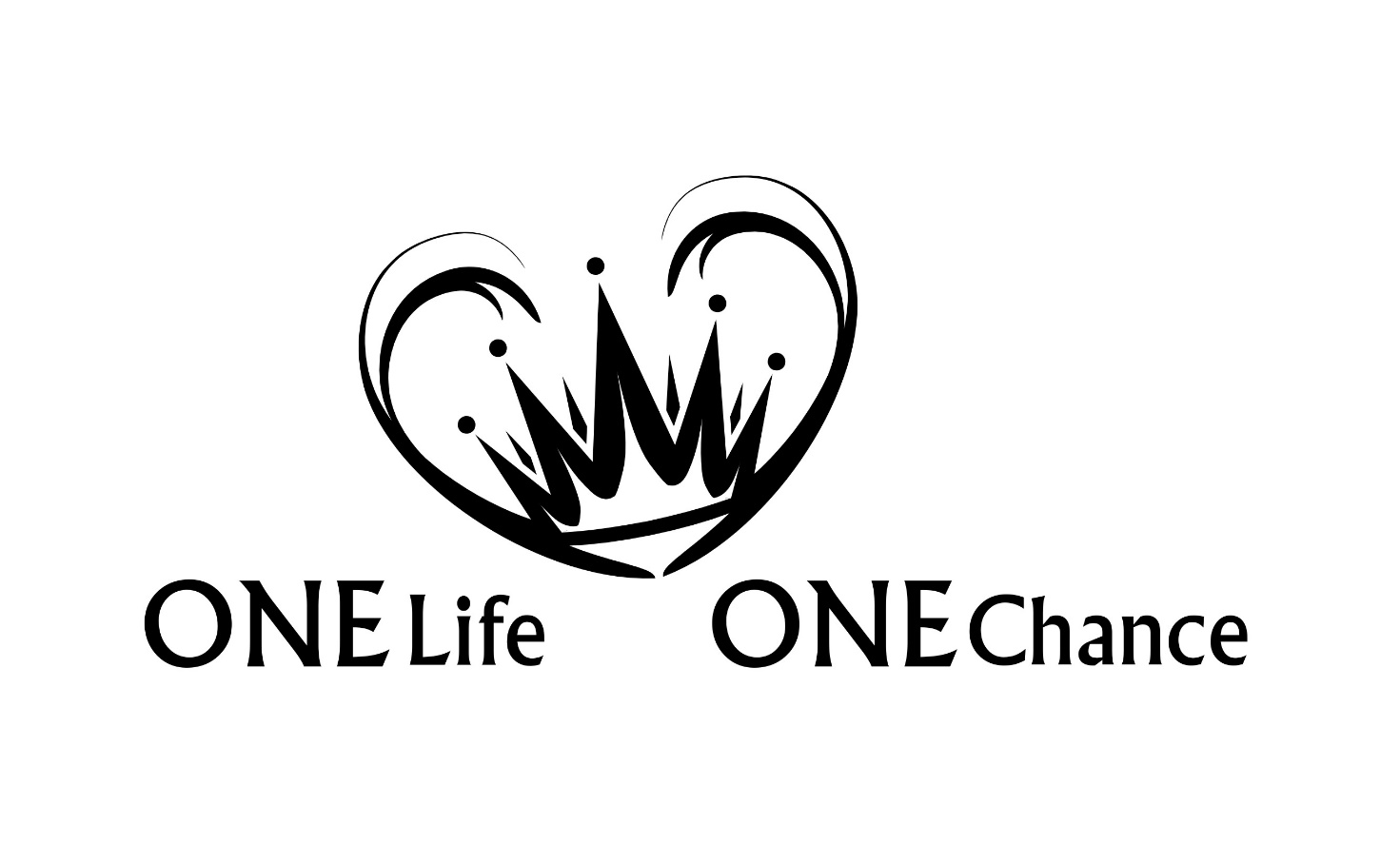 Genesis Teil 4
Genesis
Kapitel: 50 | Verse:  1533
Die Sintflut erfolgte 2463 Jahre v.Chr., 
als Noah 600 Jahre alt war (1Mo 7,6). 

1656 Jahre nach der Erschaffung Adams.
Die Sintflut ist das grösste Gericht Gottes das 
je über diese Erde gekommen ist. Eine globale 
Katastrophe und Apokalypse!
„Als aber der HERR sah, dass die Bosheit des Menschen 
sehr groß war auf der Erde und alles Trachten der 
Gedanken seines Herzens allezeit nur böse, 6 da reute 
es den HERRN, dass er den Menschen gemacht hatte 
auf der Erde, und es betrübte ihn in seinem Herzen. 
7 Und der HERR sprach: Ich will den Menschen, den ich 
erschaffen habe, vom Erdboden vertilgen, vom Menschen 
an bis zum Vieh und bis zum Gewürm und bis zu den 
Vögeln des Himmels; denn es reut mich, dass ich sie 
gemacht habe!“ (Gen 6,5-7)
Die Gottlosigkeit der Menschen steigert sich ins Unerträgliche
„Und es geschah, als sich die Menschen zu mehren begannen 
auf der Erde und ihnen Töchter geboren wurden, 2 da 
sahen die Gottessöhne, dass die Töchter der Menschen 
schön waren, und sie nahmen sich von allen jene zu Frauen, 
die ihnen gefielen. 3 Da sprach der HERR: Mein Geist soll nicht 
für immer mit dem Menschen rechten, denn er ist [ja] Fleisch; 
so sollen seine Tage 120 Jahre betragen! 4 In jenen Tagen waren 
die Riesen auf der Erde, und auch später noch, solange die 
Gottessöhne zu den Töchtern der Menschen kamen und diese 
ihnen [Kinder] gebaren. Das sind die Helden, die von jeher 
berühmte Männer gewesen sind.“ (Gen 6,1-4)
„Dass er die Engel, die ihren Herrschaftsbereich 
nicht bewahrten, sondern ihre eigene Behausung 
verließen, für das Gericht des großen Tages mit 
ewigen Fesseln unter der Finsternis verwahrt hat. (Jud 6)
Durch diese Verbindung zwischen Engel (Söhne Gottes) 
und Mensch (Töchter der Menschen) entstand eine 
neue Rasse: die Nephilim.
Gottes Gericht
„Im sechshundertsten Lebensjahr Noahs, am siebzehnten 
Tag des zweiten Monats, an diesem Tag brachen alle 
Quellen der großen Tiefe auf, und die Fenster des 
Himmels öffneten sich. 12 Und es regnete auf der Erde 
40 Tage und 40 Nächte lang. … die Wasser stiegen noch 
15 Ellen höher, nachdem die Berge schon bedeckt waren. 
21 Da ging alles Fleisch zugrunde, das sich regte 
auf der Erde.“ (1Mo 7,11+12; 20+21)
Die Arche – Gottes Weg zur Errettung
„In welchem (Geist Gottes) er (Jesus) auch hinging 
und den Geistern im Gefängnis verkündigte, 20 die 
vor Zeiten sich weigerten zu glauben, als Gottes 
Langmut einstmals zuwartete in den Tagen Noahs, 
während die Arche zugerichtet wurde, in der wenige, 
nämlich acht Seelen, hindurchgerettet wurden 
durch das Wasser.“ (1Petr 3,19+20)
Gottes Langmut und Gnade
„Und Henoch lebte 65 Jahre, da zeugte er den 
Methusalah; 22 und Henoch wandelte mit Gott 
300 Jahre lang, nachdem er den Methusalah 
gezeugt hatte, und zeugte Söhne und Töchter; 
23 und die ganze Lebenszeit Henochs betrug 
365 Jahre. 24 Und Henoch wandelte mit Gott, 
und er war nicht mehr, denn Gott hatte ihn 
hinweggenommen.“ (1Mo 5,21-24)
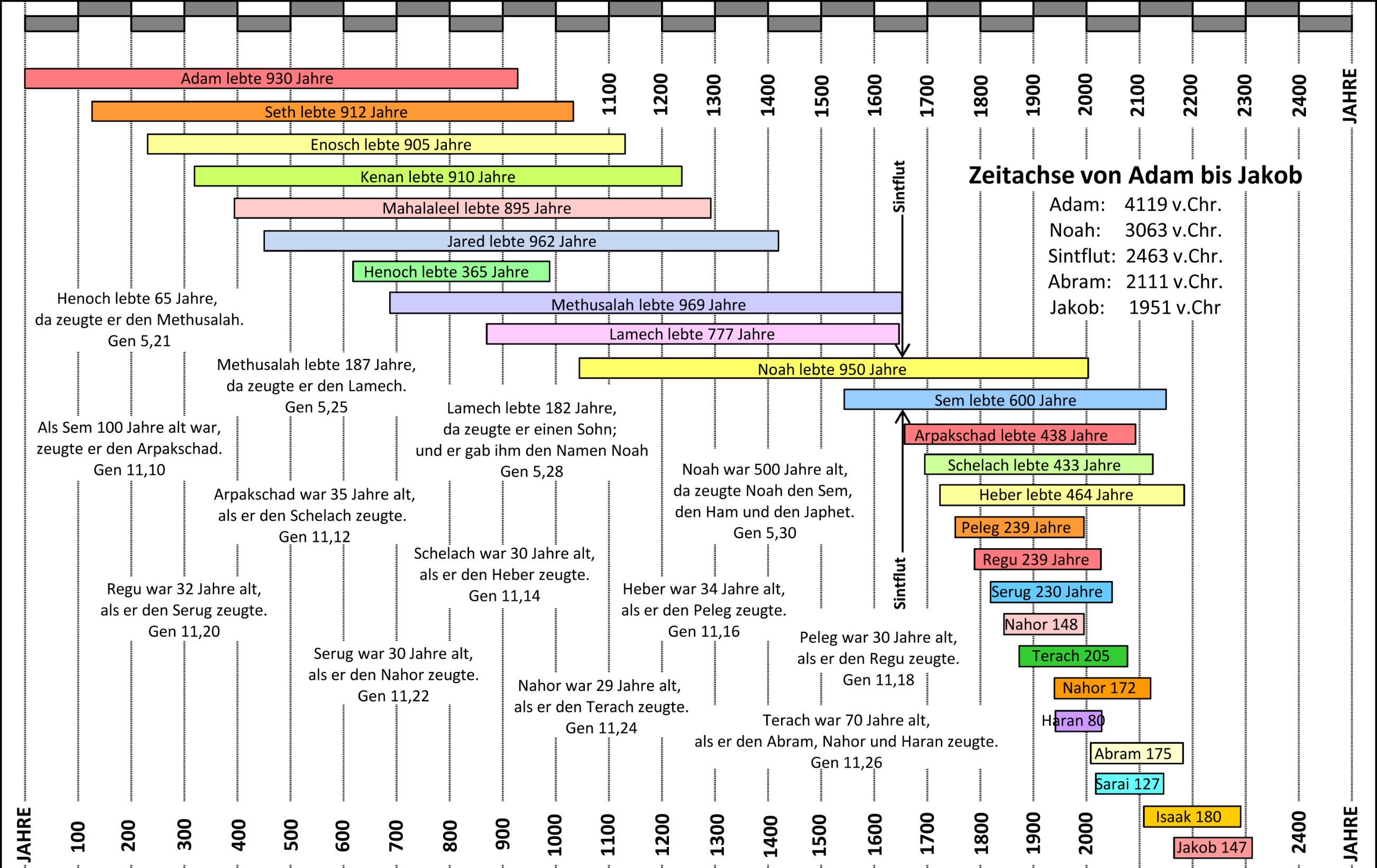 Gottes Langmut und Gnade
Trotz diesem weltumspannenden Gericht, 
sehen wir Gottes Liebe und Gnade in all 
Seinem heilsgeschichtlichen Wirken mit 
den Menschen.
Gottes Langmut und Gnade
„Und Henoch lebte 65 Jahre, da zeugte er den 
Methusalah; 22 und Henoch wandelte mit Gott 
300 Jahre lang, nachdem er den Methusalah 
gezeugt hatte, und zeugte Söhne und Töchter; 
23 und die ganze Lebenszeit Henochs betrug 
365 Jahre. 24 Und Henoch wandelte mit Gott, 
und er war nicht mehr, denn Gott hatte ihn 
hinweggenommen.“ (1Mo 5,21-24)
Gottes Langmut und Gnade
Im Alter von 65 Jahren hatte Henoch einen Sohn, 
und gab ihm den Namen Methusalem, was bedeutet: 
"Wenn er stirbt, wird es geschehen".
Gottes Langmut und Gnade
Wir wissen, dass Gott geduldig war, 
weil Methusalem länger lebte als jeder andere, 
der jemals gelebt hat - 969 Jahre. 
Als Methuselah starb, nahm die Sintflut ihren Anfang. 
Noah war Methusalems Enkel.
Das Zeitalter der Gnade wird zu einem Ende kommen
„Dabei sollt ihr vor allem das erkennen, dass am Ende der Tage 
Spötter kommen werden, die nach ihren eigenen Lüsten wandeln 
4 und sagen: Wo ist die Verheißung seiner Wiederkunft? Denn 
seitdem die Väter entschlafen sind, bleibt alles so, wie es von 
Anfang der Schöpfung an gewesen ist! 5 Dabei übersehen sie aber 
absichtlich, dass es schon vorzeiten Himmel gab und eine Erde aus 
dem Wasser heraus [entstanden ist] und inmitten der Wasser 
bestanden hat durch das Wort Gottes; 6 und dass durch diese 
[Wasser] die damalige Erde infolge einer Wasserflut zugrunde 
ging. 7 Die jetzigen Himmel aber und die Erde werden durch 
dasselbe Wort aufgespart und für das Feuer bewahrt bis zum 
Tag des Gerichts und des Verderbens der gottlosen Menschen.“ 
(2Petr 3,3-7 )
Nicht die Länge unseres Lebens ist entscheidend; 
entscheidend ist, dass von uns gesagt werden kann, 
dass wir wie Henoch dem Herrn Jesus gedient haben.
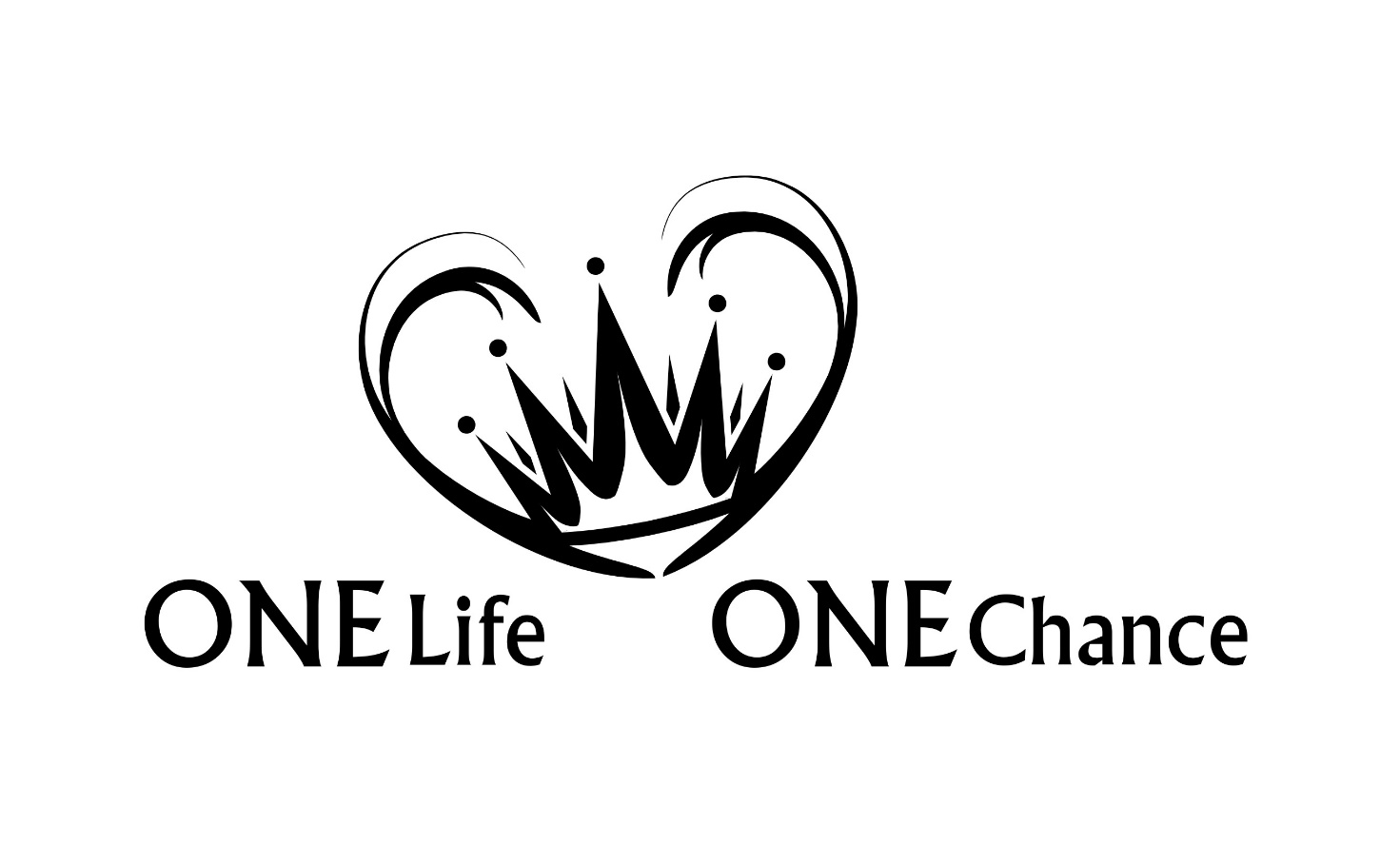 Genesis Teil 4